Albert einstein
Životni uspjesi
KRATKA BIOGRAFIJA
Rođenje - 14. ožujka 1879. u Ulmu, Württemberg, Njemačka
Prebivalište- Njemačka, Italija, Švicarska, SAD
Vjera- Židovstvo
 Preminuo- 18.travanj 1955. u New Jersey, SAD
Poznat po- opća teorija relativnosti
                     - Brownovo gibanje
                     - Fotoelektrični efekt
                     - Ekvivalencija mase i energije
                     - Einsteinove jednadžbe polja
                     - itd..
Školovanje- Gimnazija Luitpold gdje je stekao napredno i, za to vrijeme, moderno obrazovanje
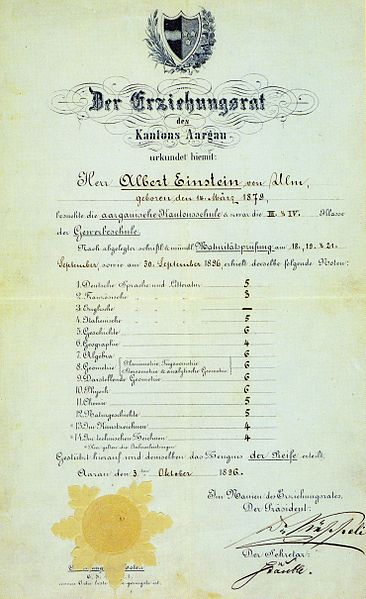 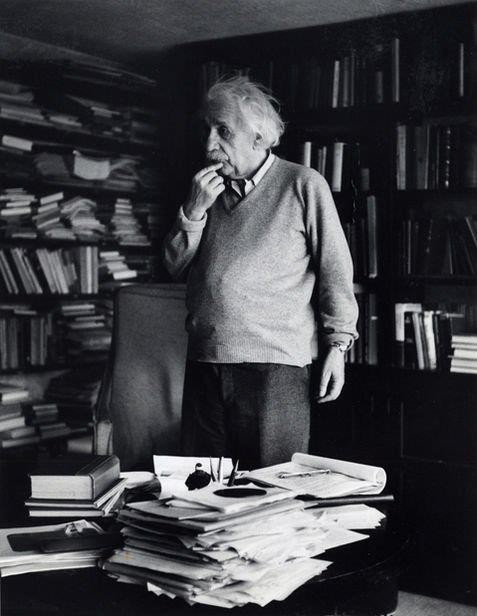 Priznanja
Godine 1999. proglašen je za osobu stoljeća u anketi magazina TIME
UNESCO je 2005. proglasio “Svjetskom godinom fizike” u čast stogodišnjice objavljivanja Einsteinovih radova iz “Anni Mirabilis”
Po narudžbi Nacionalne akademije znanosti SAD-a, u njenom kampusu u Washingtonu podignuta je monumentalna brončana skulptura Alberta Einsteina
Počasti
Jedinica koja se koristi u fotokemiji, “ajnštajn”
Kemijski element čiji je redni broj 99 pod nazivom einsteinij
Asteroid 2001 Einstein
Nagrada Albert Einstein
Nagrada za mir Albert Einstein
Medicinski fakultet Albert Einstein na Sveučilištu Yeshiva otvoren 1955
Medicinski centar Albert Einstein u Philadelphiji, Pennsylvania
Djetinjstvo i obitelj
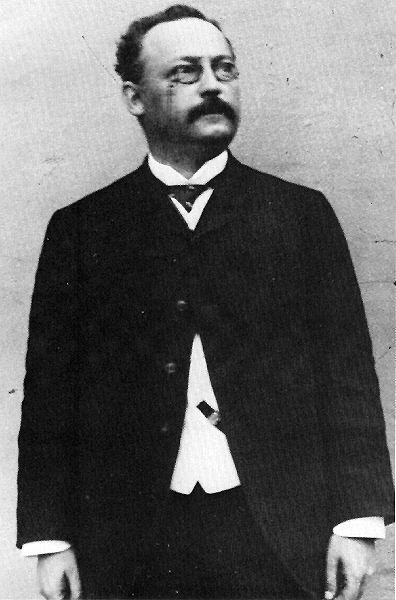 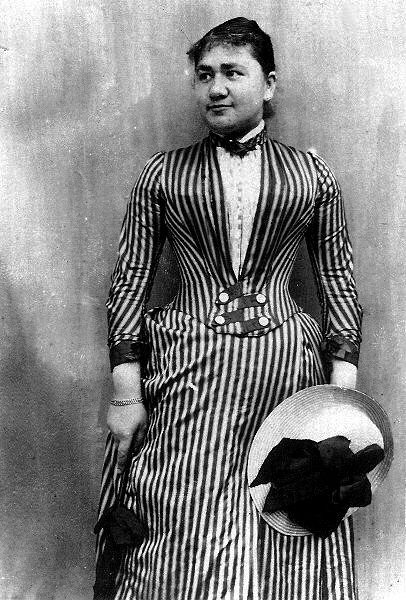 Hermann Einstein,
Albertov otac, trgovac
Pauline Koch,
Albertova majka
Odrastanje
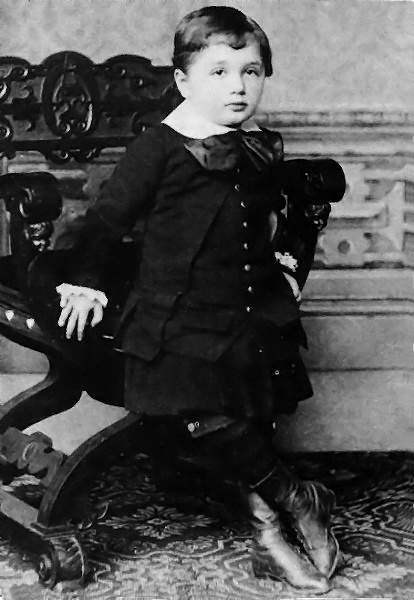 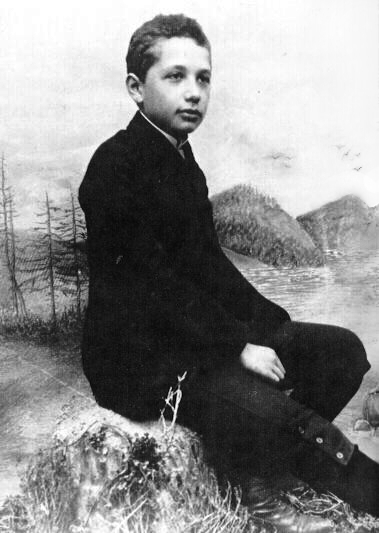 Albert Einstein kao dijete, ovo je ujedno i najstarija postojeća slika Alberta Einsteina
Einstein u dobi od 14 godina, fotografiran malo prije odlaska obitelji Einstein u Italiju
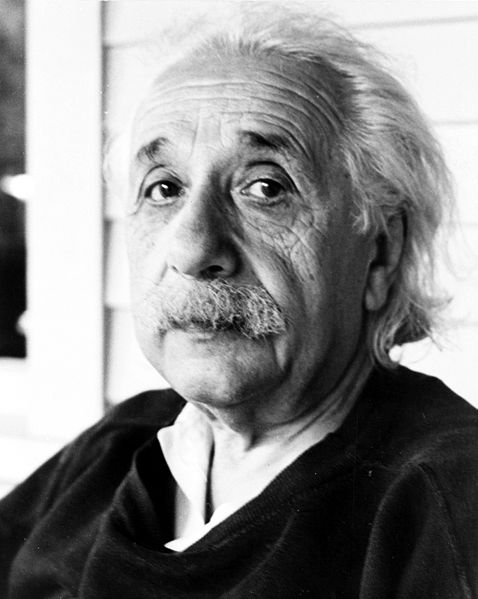 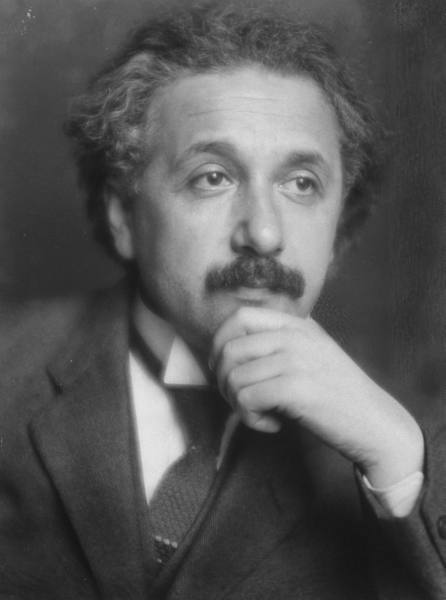 Portret Alberta Einsteina iz 1921.kojeg je za časopis LIFE napravio E. O. Hoppe
Einstein u svojim kasnijim godinama. Ovo je jedan od poslijednjih Einsteinovih portreta
Zanimljivosti
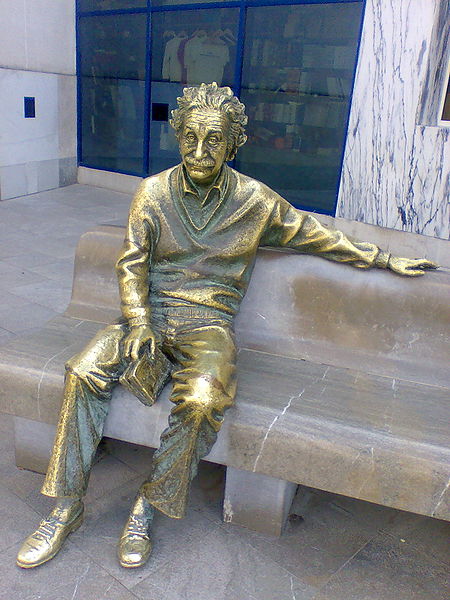 Einsteinova prva supruga, srpska matematičarka Mileva Marić
Einsteinov kip u Granadi
Citati
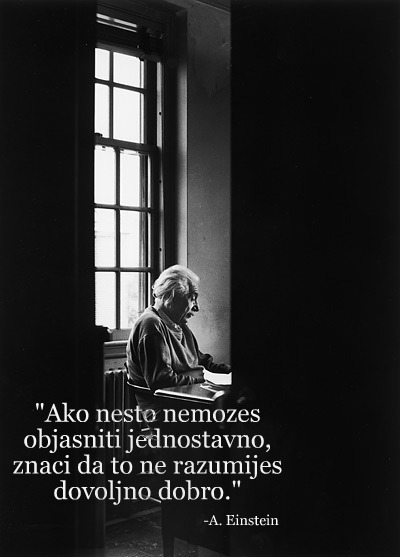 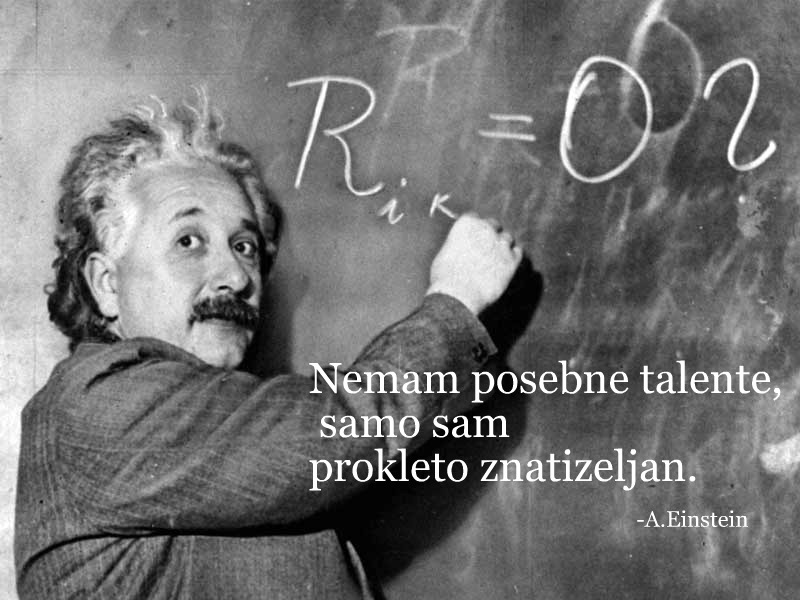 KRAJ 
Izradile:  Elena Vrabelj 
                 Darija Hrenić
7.c